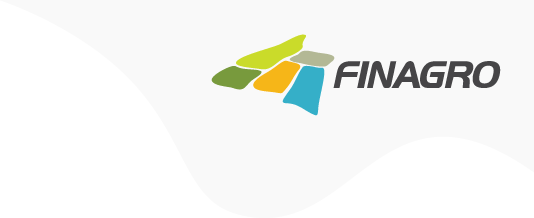 Resultado Evaluación Control Interno Contable – Vigencia 2023
4.95
CALIFICACIÓN
(Escala de 1 a 5)
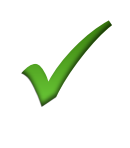 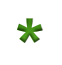 Eficiente
* Según rango de calificación establecido por la Contaduría General de la Nación en el procedimiento para la evaluación del control interno contable anexo a la Resolución 193 de 2016.